HTML Form dan Manipulasinya
D. Sinaga. M.Kom
Struktur Program HTML5
<!DOCTYPE html>  
 DOCTYPE adalah suatu deklerasi yang digunakan untuk mengidentifikasi jenis dokumen HTML yang digunakan sehingga browser dapat menentukan bagaimana memperlakukan kode tersebut.
<html>
	<head>
		<title>Title of Webpage</title>
	</head>
<body>

</body>
</html>
Perkembangan HTML Dari Berbagai Versi
Penggunaan HTML dikendalikan oleh W3C (World Wide Web Consortium). 
HTML dibuat & dikembangkan oleh "Tim Berners Lee" ketika mereka bekerja di CERN pada tahun 1989. Kemudian HTML dipopulerkan oleh Browser Mosaic yang dikembangan di NSCA.
Selama tahun 1990an, berbagai macam versi HTML telah muncul dengan tambahan & kelengkapan fitur-fiturnya. 
Versi standar HTML yang telah ada saat ini antara lain :
HTML Versi 1.0
HTML versi ini merupakan versi pertama sejak lahirnya Bahasa HTML yang memiliki kemampuan untuk heading, paragraph, hypertext, manipulasi text (bold & italic) serta memiliki hubungan terhadap penggunaan sebuah gambar.
HTML Versi 2.0
HTML versi ini lahir pada tanggal 14 Januari 1996 dengan beberapa kemampuan tambahan seperti penambahan form & hal ini menjadi cikal bakal adanya proses interaktif dengan pengguna. Mulai versi ini, HTML menjadi awal mula adanya website interaktif.
HTML Versi 3.0
HTML versi ini lahir pada tanggal 18 Desember 1997 yang dikenal dengan HTML+ karena mempunyai beberapa fasilitas penambahan fitur table dalam paragraph.
HTML Versi 3.2
HTML versi ini merupakan versi terbaru penyempurnaan dari versi 3.0 pada bulan Mei 1998.
HTML Versi 4.0
HTML versi ini lahir pada tanggal 24 Desember 1999 dengan penambahan beberapa fitur lagi seperti adanya link, image & lain-lain sebagai penyempurna dari HTML versi 3.2.
HTML Versi 5.0
HTML versi ini atau lebih dikenal dengan HTML5 lahir pada tahun 2009 yang menjadi standar baru untuk HTML, XHTML, & DOM HTML. HTML5 ini merupakan proyek kerjasama antara W3C dengan WHATWG (Web Hypertext Application Technology Working Group).
HTML5 menambahkan beberapa perintah baru yang membantu para programmer web untuk mendesain website lebih menarik & interaktif.
Perbedaan XHTML Dengan HTML
Kepanjangan dari HTML adalah HyperText Markup Language, Sedangkan XHTML adalah EXtensible HyperText Markup Language. 
Ini merupakan gabungan dari XML dengan HTML. XHTML hampir identik dengan HTML 4.1, tapi XHTML lebih ketat peraturannya dibanding peraturan HTML 4.1. XHTML itu menjadikan HTML didefinisikan sebagai aplikasi XML & semua Browser utama mendukung XHTML
XHTML Lebih Baik Dari HTML
XHTML lebih baik dari HTML karena peraturan XHTML sangat ketat diantaranya semua tag harus ditutup tidak seperti HTML.
XHTML lebih baik dari HTML karena peraturan XHTML sangat ketat diantaranya semua tag harus ditutup tidak seperti HTML.
Beberapa perbedaan XHTML dengan HTML & peraturan yang harus dipenuhi di XHTML.
Struktur XHTML
XHTML DOCTYPE bersifat WAJIB
Atribut XML namespace dalam <html> bersifat WAJIB
<html>, <head>, <title>, & <body> bersifat WAJIB
Elemen(Tags) XHTML
Elemen XHTML harus tersusun secara benar (properly nested).
Elemen XHTML harus selalu ditutup
Elemen XHTML harus dalam huruf kecil
Dokumen XHTML harus memiliki satu elemen root “Well-formed”
Atribut XHTML
Nama atribut harus dalam huruf kecil
Nilai atribut harus dengan tanda kutip
Tidak diperbolehkan menyingkat atribut
Image harus ada atribut alt
Elemen XHTML Harus Bersarang
<b><i>Ini contoh elemen bersarang yang benar</i></b>
<b><i>Ini contoh elemen bersarang yang salah</b></i>
Elemen XHTML Harus Ditutup
<p>Benar</p> <!--Benar-->
<br /> <!--Benar-->
<hr /> <!--Benar-->
<img src="test.png" alt="Ngetest Doank" /> <!--Benar-->
 
<p> <!--Salah-->
<br> <!--Salah-->
<hr> <!--Salah-->
<img src="test.png" alt="Ngetest Doank"> <!--Salah-->
Cara Konversi HTML Ke XHTML
Tambahkan XHTML <! DOCTYPE> ke baris pertama
Menambahkan atribut xmlns ke elemen html
Ubah semua nama elemen menjadi huruf kecil
Ubah semua nama atribut menjadi huruf kecil
Tutup semua elemen kosong
Mengutip semua nilai atribut
Membuat Table Menggunakan HTML5 & CSS3
Membuat sebuah table yang menarik sangatlah mudah, dengan hadirnya CSS3 yang mendukung gradiasi, radius, & lain-lain. 
Contoh Table dalam pembuatan tabel sedernaha 2 baris dan 2 kolom
Jika tertarik, mari kita lanjutkan cara pembuatan tablenya.
<!DOCTYPE html>
<html>
<head>
<style>
table, th, td {    border: 1px solid black;}
</style>
</head>
<body>

<table>
  <tr>
    <th>Month</th>
    <th>Savings</th>
  </tr>
  <tr>
    <td>January</td>
    <td>$100</td>
  </tr>
  <tr>
    <td>February</td>
    <td>$80</td>
  </tr>
</table>
</body>
</html>
Atribut dalam table
Atribut border digunakan untuk mengatur ketebalan dari garis tepi (border) dari tabel. Jika atribut ini tidak ditulis, maka web browser akan menampilkan tabel tanpa garis tepi.
Nilai dari atribut ini berupa angka yang diukur dalam satuan pixel. Jika anda memberikan nilai border=”2″, maka web browser akan menampilkan garis tepi sebesar 2 pixel pada sisi atas, bawah, kiri dan kanan tabel.
Atribut cellpadding dalam tabel HTML
Atribut cellpadding digunakan untuk mengatur jarak dari border sisi dalam tabel dengan isi text tabel itu sendiri.
Nilai dari atribut ini berupa angka yang diukur dalam satuan pixel. Jika anda memberikan nilai cellpadding=”2″, maka web browser akan membuat jarak sebesar 2 pixel dari border sisi dalam tabel dengan isi text tabel.
Atribut cellspacing digunakan untuk mengatur jarak antara garis tepi (border) bagian dalam dan luar.
Nilai dari atribut ini berupa angka yang diukur dalam satuan pixel. Jika anda memberikan nilai cellspacing=”2″, maka web browser akan menampilkan jarak sebesar 2 pixel diantara garis border tabel.
FORM
Form dalam HTML merupakan bagian yang paling penting dalam pemrograman HTML khususnya yang berhubungan dengan aplikasi berbasis website. 
Form ini merupakan kontainer bagi semua objek yang ada dalam sebuah halam web.
Komponen-komponen form ini berfungsi sebagai tempat input data yang akan dilakukan oleh user dan akan diproses selanjutnya. 
membuat form dalam HTML adalah sebagai berikut
Struktur Form
<form method = “method_php” action =”link action”>
Komponen form
</form>
method : Metode yang akan diambil untuk memproses inputan
Action   : Action disini berisi link proses selanjutnya setelah user memasukkan data.
Method dlm FORM
Dalam Form HTML ada 2, POST dan GET. 
Metode POST mengambil data untuk diproses berdasarkan inputan yang dimasukkan oleh user, sementara metode GET mengambil data yang ada di address bar atau URL. 
Secara teknis GET diproses lebih sederhana karena permintaan dikirimkan melalui alamat halaman (URL) dengan sistem penulisan secara berpasangan yaitu nama varibel dan nilainya, dan pemisahan variabel menggunakan karakter
Komponen dalam FORM
Text
Komponen text ini biasanya dipakai ketika kita melakukan entry data leat objek medan inputan yang  hanya dapat digunakan untuk menuliskan kata dalam satu baris saja.
Contoh Script untuk form tipe Text
<form method=”POST” action=”form.php”>
NAMA : <input name=”nama” type =”text” value=””>
</form>
Textbox
Komponen Textbox ini dipakai ketika kita diminta memasukkan inputan dalam jumlah karakter yang panjang.
inputan alamat atau memasukkan komentar di suatu website.
Dalam textbox jumlah karakter yang dapat dimasukkan bisa lebih dari satu baris.
Radio Button
Radio Button komponen form yang membuat pilihan salah satu pilihan yang tersedia. 
Misalnya jenis kelamin, Agama, Fakultas dll.
Contoh :
<form method=”POST” action=”form.php”>
JENIS KELAMIN : <input name=”gender” type =”radio” value=”1”>Laki-Laki</input>
<input name=”gender” type =”radio” value=”2”>Perempuan</input>
</form>
Select
Dalam Select ini user akan diminta memilih satu pilihan dari beberapa pilihan yang ditampilkan secara dropdown. Biasanya digunakan untuk memasukkan agama, tanggal lahir, fakultas dll.
Contoh :
Tanggal Lahir : <select name=”tLahir”><option value=”1″>1</option><option value=”2″>2</option><option value=”3″>3</option><option value=”4″>4</option><option value=”5″>5</option>
</select>
Check box
Check box ini memiliki tampilan yang hampir mirip dengan Radio Button, namun di Check Box ini kita dapat memilih lebih dari satu pilihan yang tersedia. 
Penggunaanya dapat ditemui di isian Hobby, dll 

Contoh  : 
<form method=”POST” action=”form.php”>
HOBBY : <input name=”hobby” type =”checkbox” value=”1”>Sepakbola</input>
<input name=”hobby” type =”checkbox” value=”2”>Badminton</input>
<input name=”hobby” type =”checkbox” value=”3”>Tenis</input>
<input name=”hobby” type =”checkbox” value=”4”>Tenis Meja</input>
</form>
Button
Button yang terdiri dari Submit dan Reset.
Submit merupakan komponen form yang digunakan untuk mengirim data inputan menuju proses selanjutnya,
Reset adalah komponen form yang digunakan untuk menghapus semua data yang telah dimasukkan oleh user.
Contoh : 
<form method=”POST” action=”form.php”>
<input name=”submit” type =”submit” value=”Kirim”>
<input name=”reset” type =”reset” value=”Hapus”>
</form>
Form Entry data Siswa
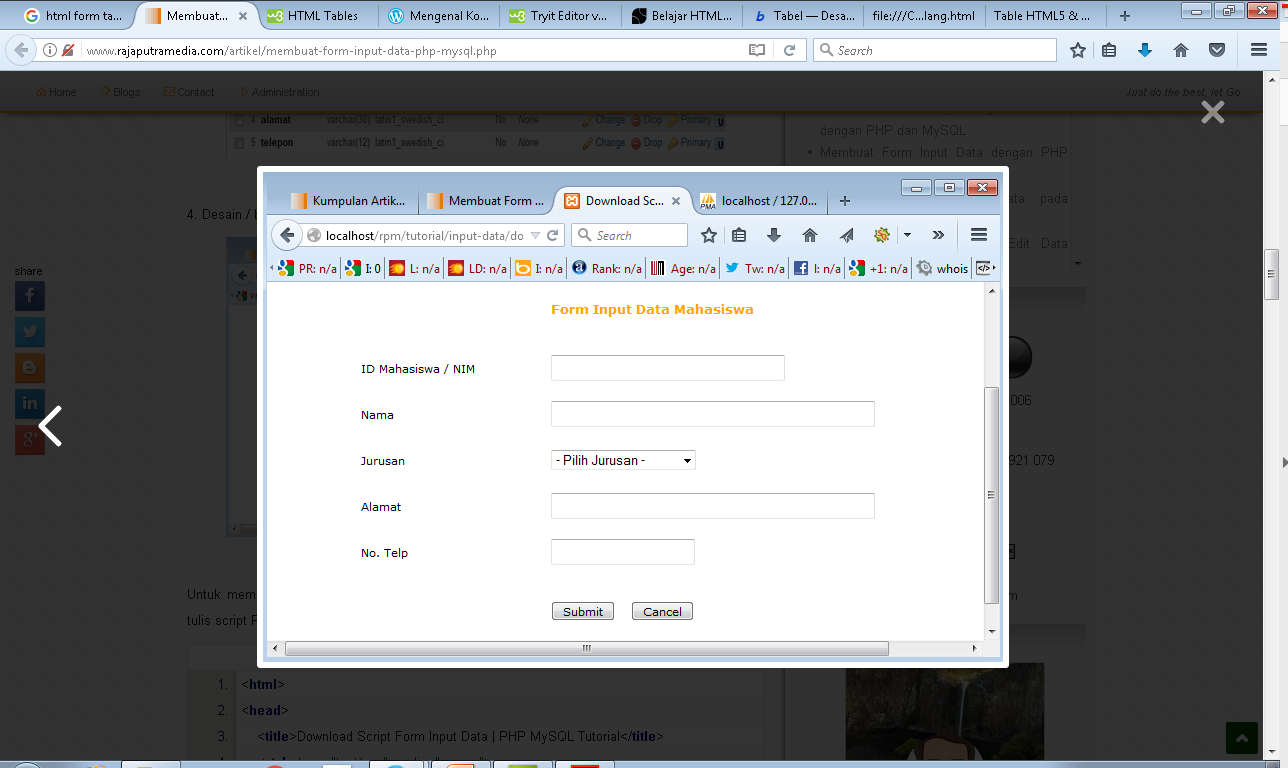